Vysoká škola technická a ekonomická V českých Budějovicíchústav technicko-technologickýPorovnání konstrukčních a materiálových řešení šikmých střechObhajoba bakalářské práce
Autor: Martina veselá, dis.
Vedoucí práce: Ing. Jan Plachý, Ph.D.
Oponent práce: Ing. et Ing. Petra Nováková
České Budějovice, únor 2017
obsah
Cíl Bakalářské práce
Metodika práce a hypotézy
Teoreticko-metodologická část
Aplikační část
Diskuze výsledků
Doplňující otázky
Cíl bakalářské práce
Zpracovat základní přehled konstrukčních řešení provádění tepelných izolací šikmých střech. Popsat výhody a nevýhody jednotlivých konstrukčních řešení a provést základní cenovou kalkulaci. Provést a vyhodnotit ekonomické náklady jednotlivých typů konstrukčních řešení na zvoleném objektu.
Metodika práce
Metoda analýzy dokumentů
Metoda komparace
Hypotézy
Cenově nejpřijatelnější bude izolační systém z minerální vlny.
Největší tloušťku bude mít izolační systém z minerální vlny.
Varianta použití tepelné izolace z PIR desek bude mít podobnou tloušťku jako varianta tepelné izolace z minerální vlny. 
Varianta s tepelnou izolací z dřevního vlákna umístěné mezi a nad krokvemi bude cenově nejdražší.
Teoreticko-metodologická část
Terminologie
Tepelně technické požadavky na šikmé střechy
Nejnižší vnitřní povrchová teplota konstrukce
Součinitel prostupu tepla
Kondenzace vodní páry v konstrukci
Střešní plášť
Parotěsná vrstva; parozábrana
Tepelněizolační vrstva
Doplňková hydroizolační vrstva
Vzduchová mezera
Typologie skladeb střešního pláště
APLIKAČNÍ ČÁST
4 varianty na posouzení
Kritéria hodnocení:
Nejnižší vnitřní povrchová teplota
Součinitel prostupu tepla
Hodnota součinitele bude U = 0.16 W/m2.K s tolerancí ± 5%
Pro posuzované skladby  U = 0,152 - 0,168W/m2.K
Kondenzace vodní páry v konstrukci
Tloušťka tepelné izolace
Cenová kalkulace
NAVRŽENÉ VARIATY
Varianta 1				Varianta 2




Varianta 3				Varianta 4
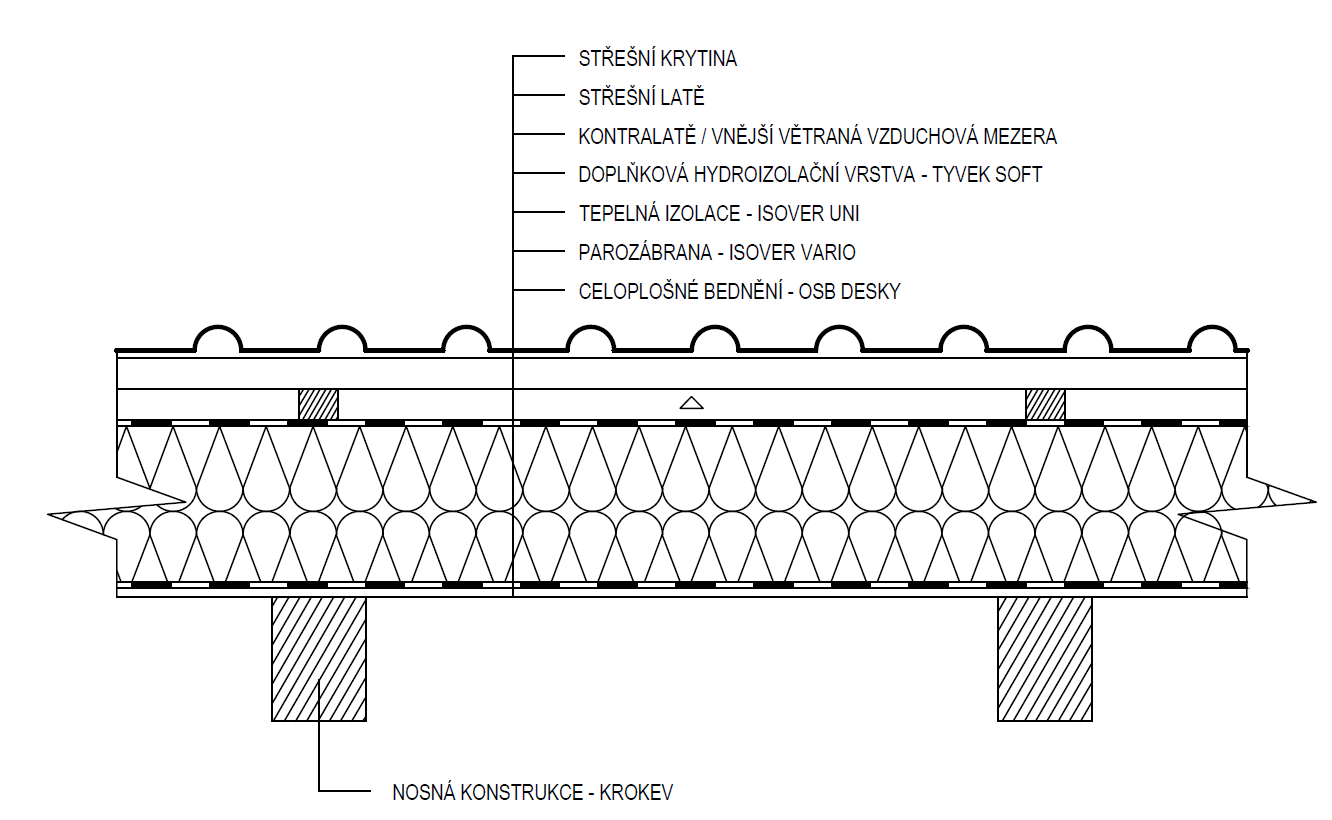 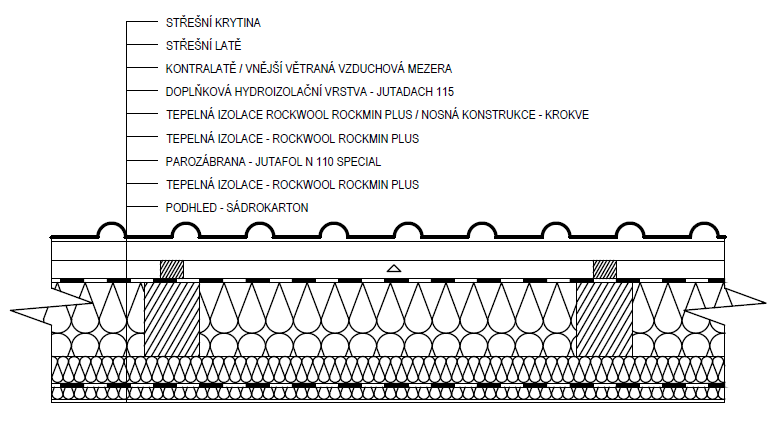 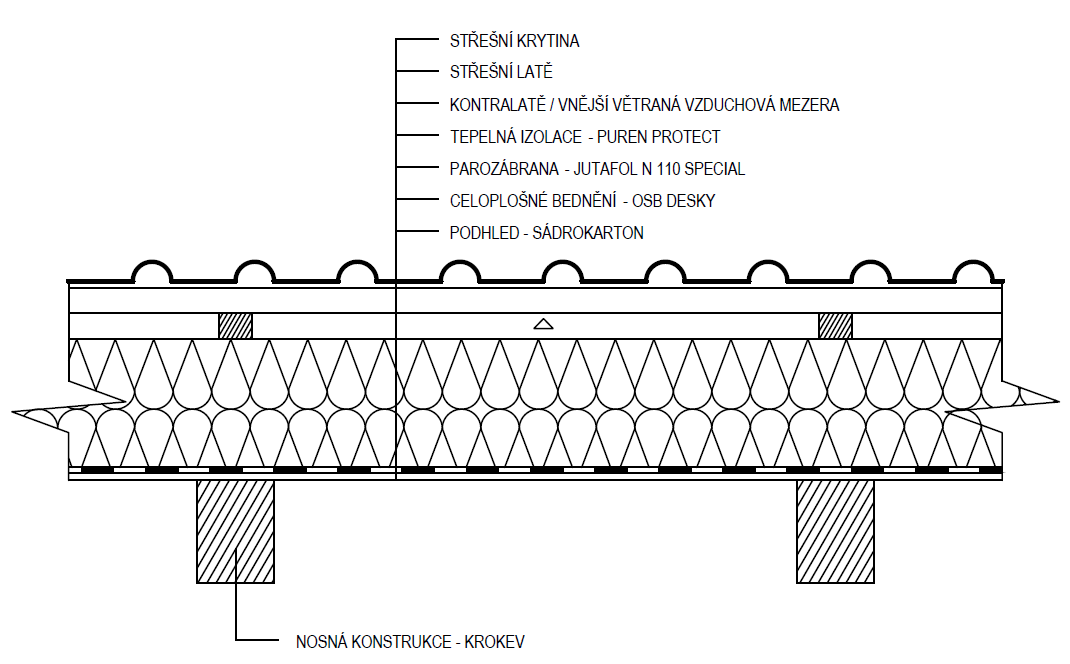 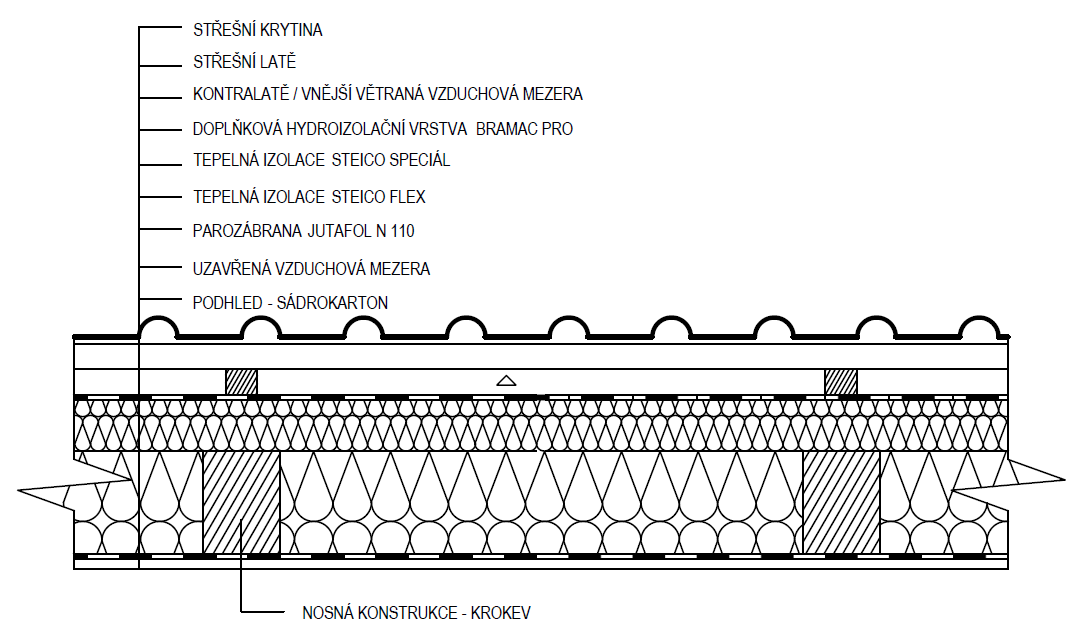 Zdroj: vlastní
VARIANTA 1 – Tepelná izolace z minerální vlny umístěná mezi a pod krokvemi
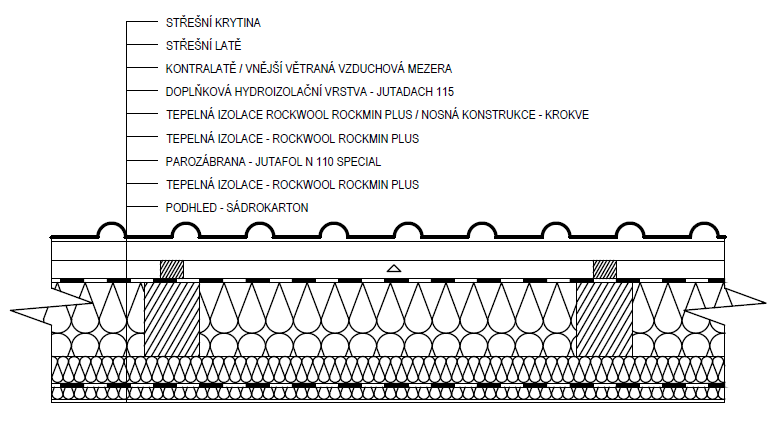 Zdroj: vlastní
Zdroj: vlastní
VARIANTA 1 – VÝHODY A NEVÝHODY
Výhody:
Izolace mezi a pod krokvemi
Možnosti aplikace, menší energetická náročnost.
Tepelné izolace z minerální vlny
Pořizovací náklady, instalace, odolnost.
Nevýhody:
Izolace mezi a pod krokvemi
Menší obytný prostor.
Tepelné izolace z minerální vlny
Tloušťka, pevnost v tlaku.
Varianta 2 – Tepelná izolace z minerální vlny umístěná nad krokvemi
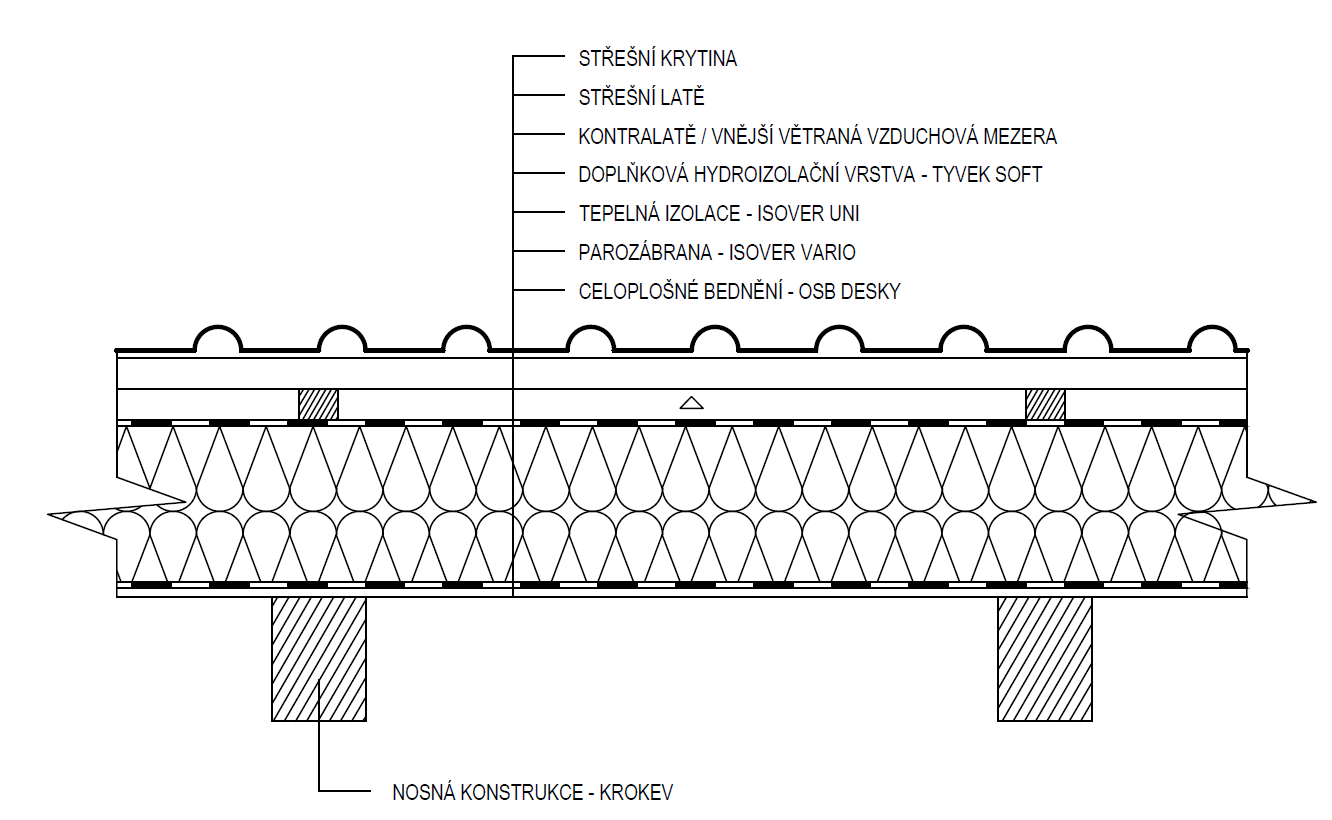 Zdroj: vlastní
Zdroj: vlastní
VARIANTA 2 – VÝHODY A NEVÝHODY
Výhody:
Izolace nad krokvemi
Estetika, prostor.
Tepelné izolace z minerální vlny 
Pořizovací náklady, instalace, odolnost.
Nevýhody:
Izolace nad krokvemi
Energetická náročnost, akustika, konstrukční detaily.
Tepelné izolace z minerální vlny
Tloušťka, pevnost v tlaku.
Varianta 3 – Nadkrokevní tepelná izolace pomocí desek z PIR pěny
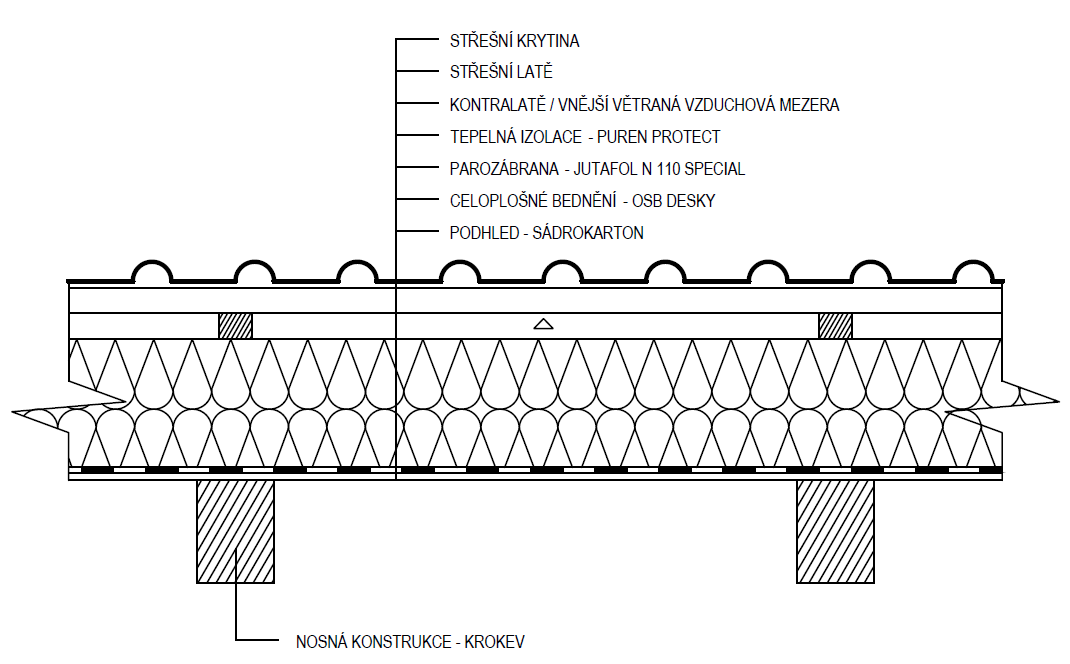 Zdroj: vlastní
Zdroj: vlastní
VARIANTA 3 – VÝHODY A NEVÝHODY
Výhody:
Izolace nad krokvemi
Estetika, prostor.
Tepelné izolace z PIR pěny
Součinitel tepelné vodivosti, tloušťka.
Nevýhody:
Izolace nad krokvemi
Energetická náročnost, akustika, konstrukční detaily.
Tepelné izolace z PIR pěny
Pořizovací cena.
Varianta 4 – Tepelná izolace pomocí dřevovláknité izolace umístěná mezi a nad krokvemi
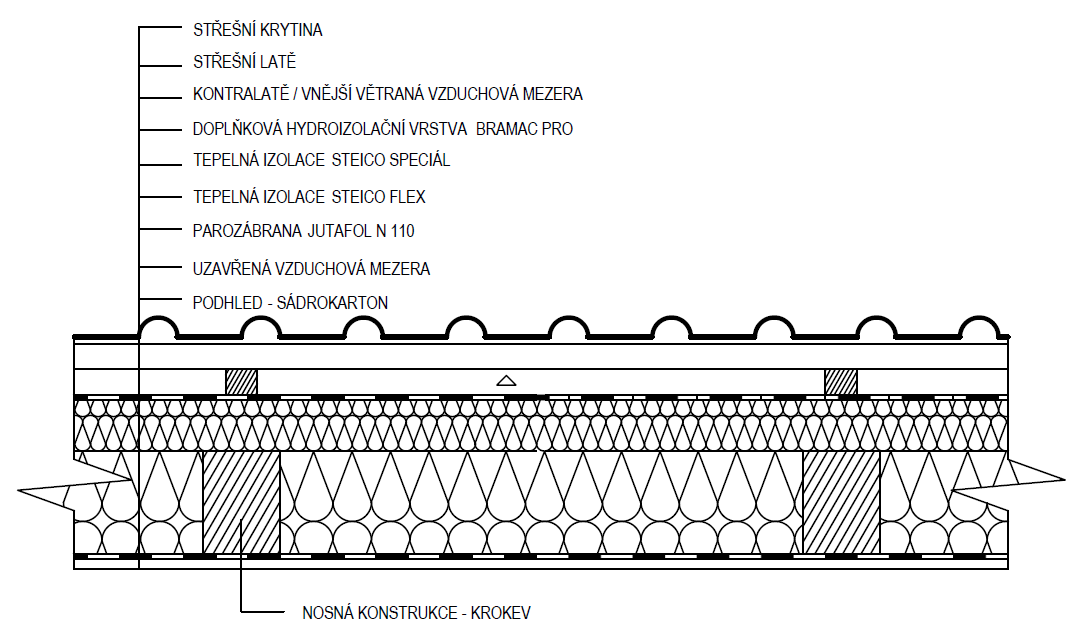 Zdroj: vlastní
Zdroj: vlastní
VARIANTA 4 – VÝHODY A NEVÝHODY
Výhody:
Izolace nad krokvemi
Estetika, prostor, energetická náročnost.
Tepelné izolace z dřevovláknité izolace
Tepelná ochrana, ekologie, zpracování.
Nevýhody:
Izolace nad krokvemi
Podkrovní prostor, konstrukční detaily.
Tepelné izolace z dřevovláknité izolace
Tloušťka.
Diskuze výsledků
Zdroj: vlastní
Diskuze výsledků
Zdroj: vlastní
Doplňující otázky
Ing. Jan Plachý, Ph.D.
Jaké rozeznáváme součinitele tepelné vodivosti? 

Ing. et Ing. Petra Nováková
V Teoreticko-metodologické části píšete, že je velice důležité zohlednit a započítat vliv tepelných mostů. Jakým způsobem jste tepelné mosty ve výpočtech součinitele prostupu tepla zohlednila? Korekci součinitele prostupu tepla dU máte 0 W/m2K, proč?
Vysvětlete prosím jakou funkci plní uzavřená vzduchová mezera nad dřevěným roštem, který uchycuje sádrokartonový podhled u var. č. 4.
Výška hřebene v řezu je +14,2 m. Jak se v rozpočtu určuje položka ”Přesun hmot v objektech v do..” u Vás 6 m?
Vysvětlete prosím rozdíl mezi parotěsnou zábranou a difuzní fólií? Musí být ve střeše obě použity?
Děkuji za pozornost
Martina veselá, dis.